Backpropagation
Hung-yi Lee
李宏毅
Gradient Descent
Network parameters
Starting Parameters
……
Millions of parameters ……
To compute the gradients efficiently, we use backpropagation.
[Speaker Notes: A network can have millions of parameters.
Backpropagation is the way to compute the gradients efficiently (not today)
Ref: http://speech.ee.ntu.edu.tw/~tlkagk/courses/MLDS_2015_2/Lecture/DNN%20backprop.ecm.mp4/index.html


What is the suitable value for η?

I don’t know. Depend on C(θ)]
Chain Rule
Case 1
Case 2
Backpropagation
yn
xn
Backpropagation
……
b
……
Forward pass:
Backward pass:
(Chain rule)
[Speaker Notes: 後面的值很大]
Backpropagation – Forward pass
b
……
……
The value of the input connected by the weight
Backpropagation – Forward pass
1
0
0
0
-2
2
0.98
0.86
2
3
1
1
-1
-1
-2
-2
-1
-1
0.12
0.11
-1
-1
4
1
[Speaker Notes: That’s it. We have done the forward pass.]
Backpropagation – Backward pass
b
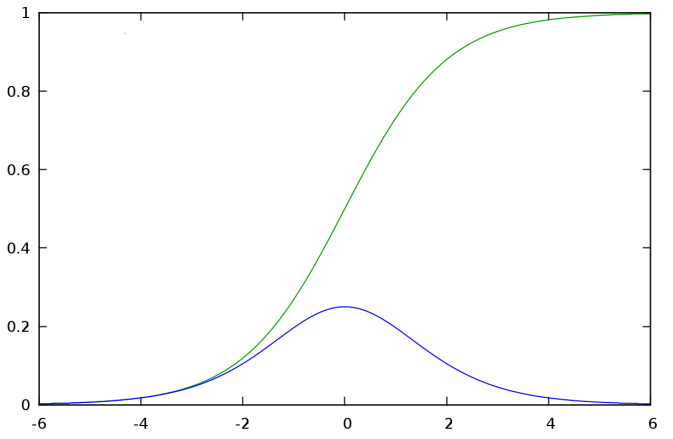 Backpropagation – Backward pass
b
(Chain rule)
Assumed it’s known
?
?
[Speaker Notes: How to explain this chain rule]
Backpropagation – Backward pass
b
[Speaker Notes: How to explain this chain rule]
Backpropagation – Backward pass
[Speaker Notes: How to explain this chain rule]
Backpropagation – Backward pass
b
Case 1. Output Layer
Done!
[Speaker Notes: How to explain this chain rule]
Backpropagation – Backward pass
Case 2. Not Output Layer
……
……
[Speaker Notes: How to explain this chain rule]
Backpropagation – Backward pass
Case 2. Not Output Layer
[Speaker Notes: How to explain this chain rule]
Backpropagation – Backward pass
Case 2. Not Output Layer
Until we reach the output layer ……
[Speaker Notes: How to explain this chain rule]
Backpropagation – Backward Pass
Backpropagation – Backward Pass
Backpropagation – Summary
Backward Pass
Forward Pass
…
…
…
…
X
for all w